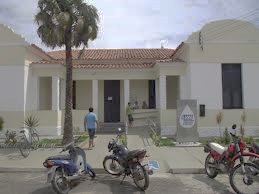 EFETIvidade da participação NA POLÍTICA de saneamento básico: planejamento e controle social.
Pref.  José de Ribamar carvalho
Diretor saae:  joão lima
Sec. Educação:  conceição lima
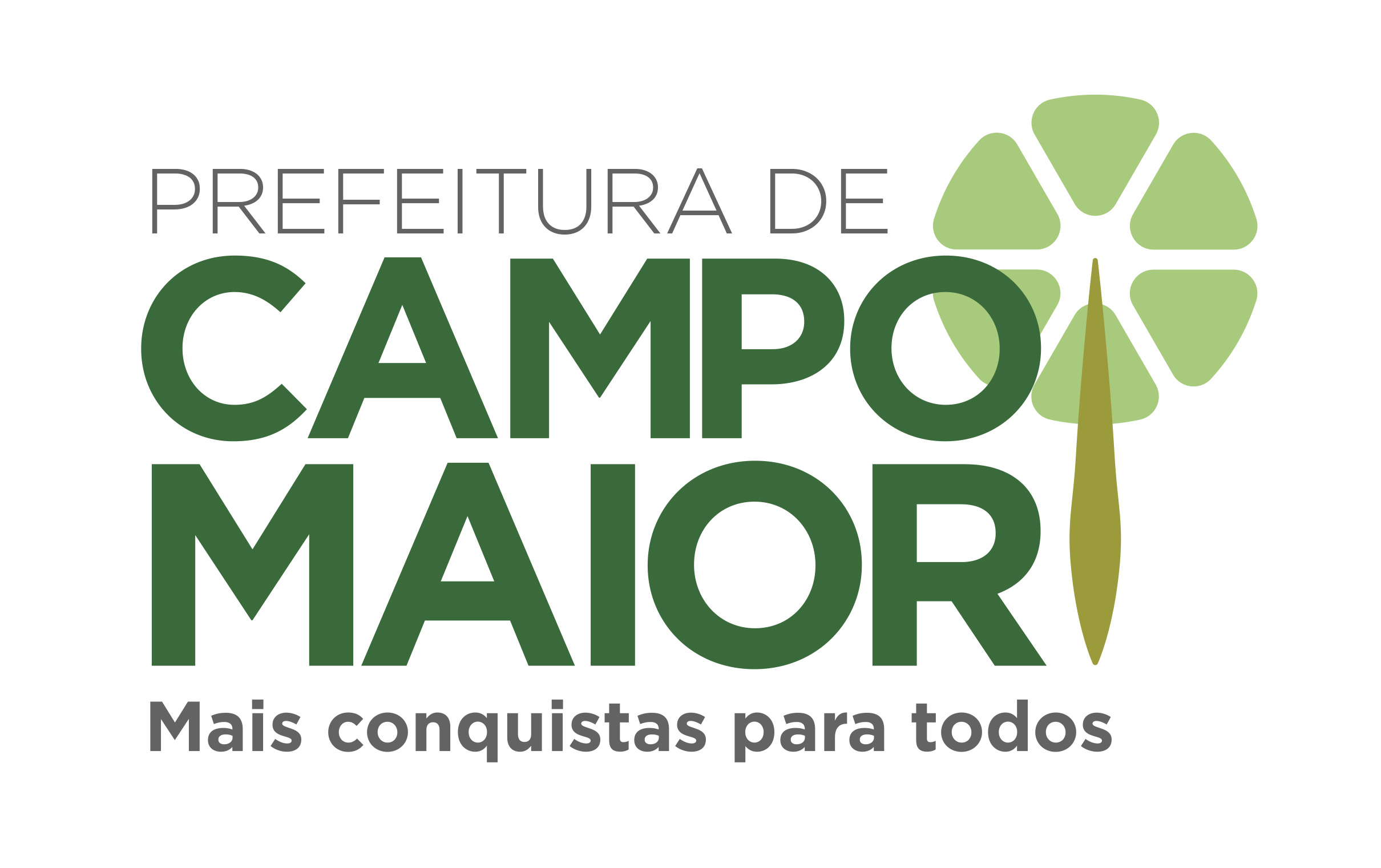 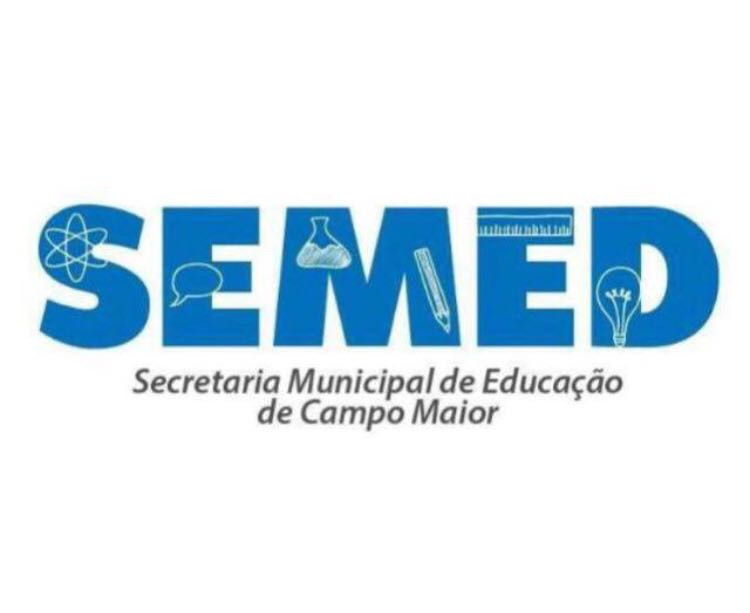 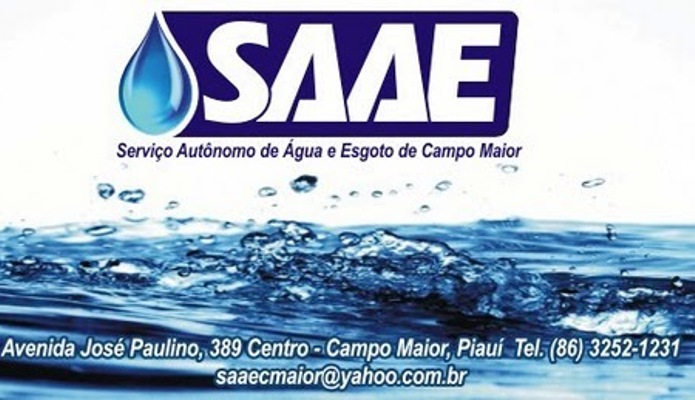 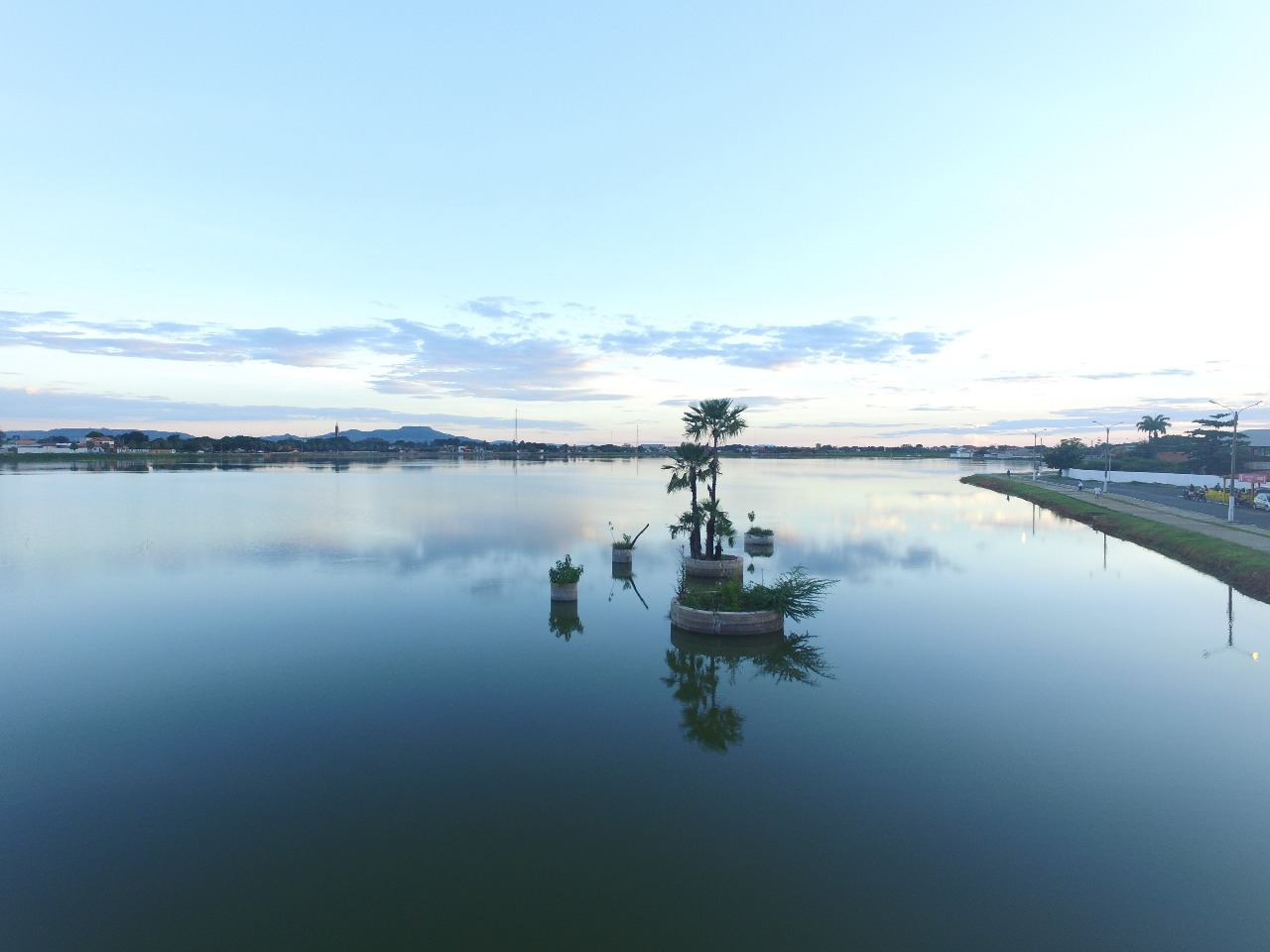 CAMPO MAIOR -PIAUÍ
POPULAÇÃO: 46.082 habitantes
IDH:0,656 ( 7º no ranking estadual dos municípios)
ECONOMIA: Sua economia está baseada principalmente na atividade comercial, agricultura, pecuária e extrativismo.
SAAE

TOTAL DE LIGAÇÕES:15.156

EDUCAÇÃO
ESCOLAS: 27
ALUNOS MATRICULADOS: 9.582
Controle social
Segundo Carvalho (2010), controle social é a expressão de uso recente e corresponde a uma moderna compreensão de relação Estado-sociedade, onde a esta cabe estabelecer práticas de vigilância e controle.
EFETIVidade
Sendo  estabelecido um padrão de vínculo entre os vértices, que representam as diversas políticas e passe a existir uma dinâmica criativa, construtiva, de parceria e cooperação a favor do saneamento básico, ocorre a efetivação da  complementaridade entre os setores, planos e ações, tendo como elo a educação ambiental e como combustível a participação.
Saneamento básico é uma questão de educação!
AÇÕESESCOLAS MUNICIPAIS DE CAMPO MAIOR - PI
1 – Escola Municipal Zenita Pires;
2 – Escola Municipal Milton Soldani;
3 – Escola Municipal Hilson Bona;
4 – Escola Municipal Linoca Gayoso;
5 – Escola Municipal José Neves;
6 – Escola Municipal Mano Castelo Branco;
Escola Municipal Zenita Pires
Projeto: Biofiltro
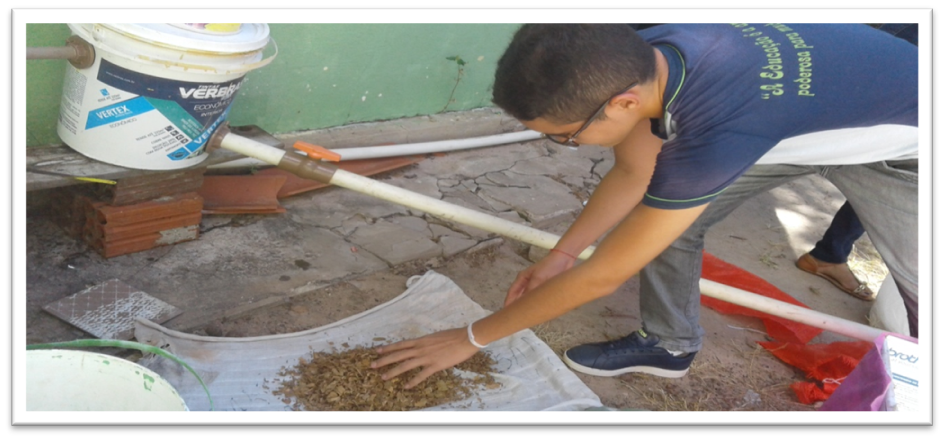 Escola Municipal Zenita Pires
Projeto: Biofiltro
Escola Municipal Milton Soldani
Projeto: Água: Minha existência depende dela.
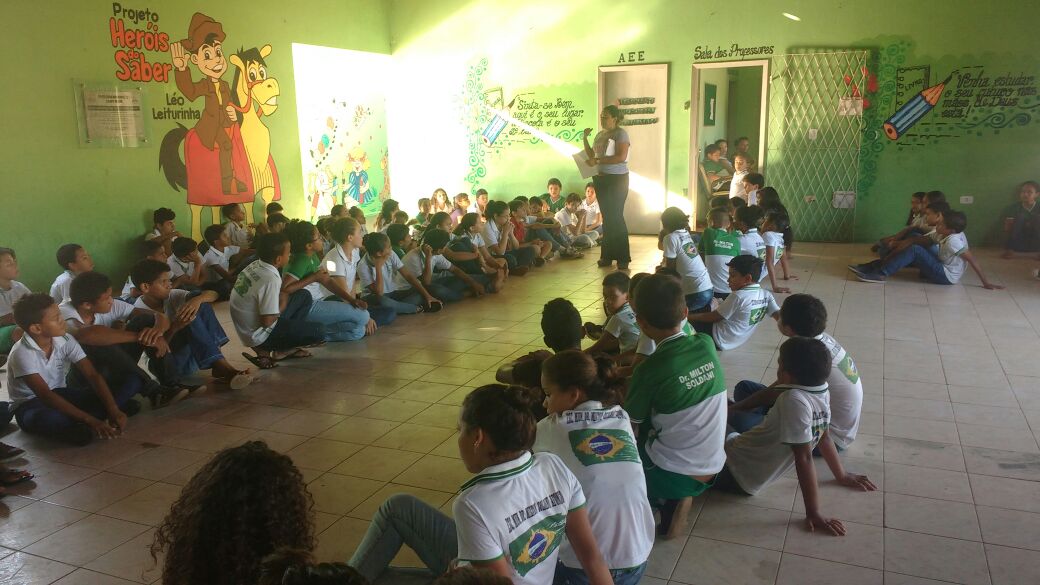 Escola Municipal Milton Soldani
Projeto: Água: Minha existência depende dela
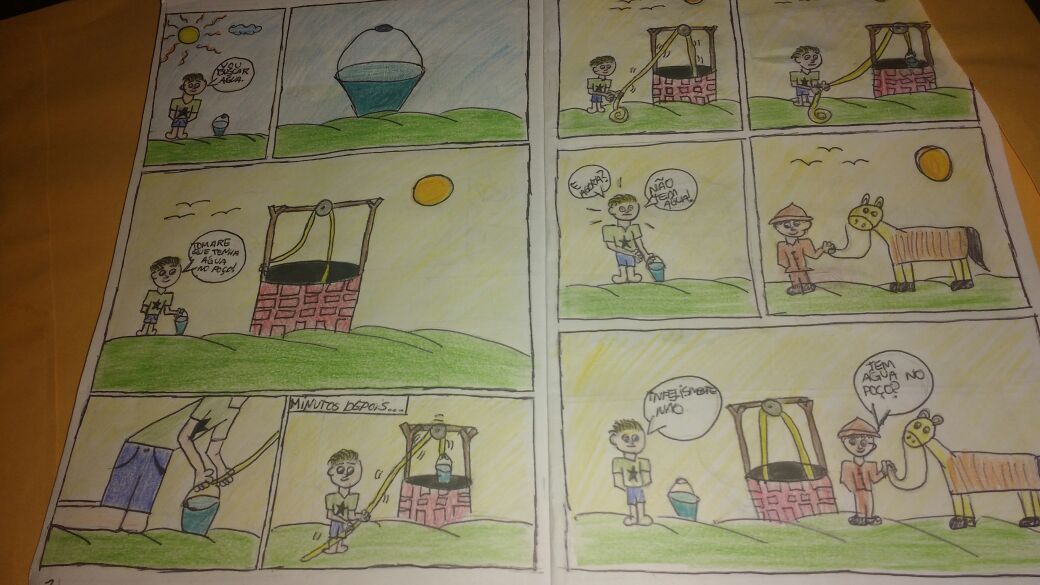 Escola Municipal HILSON BONA
Projeto: Pense bem, enquanto tem!
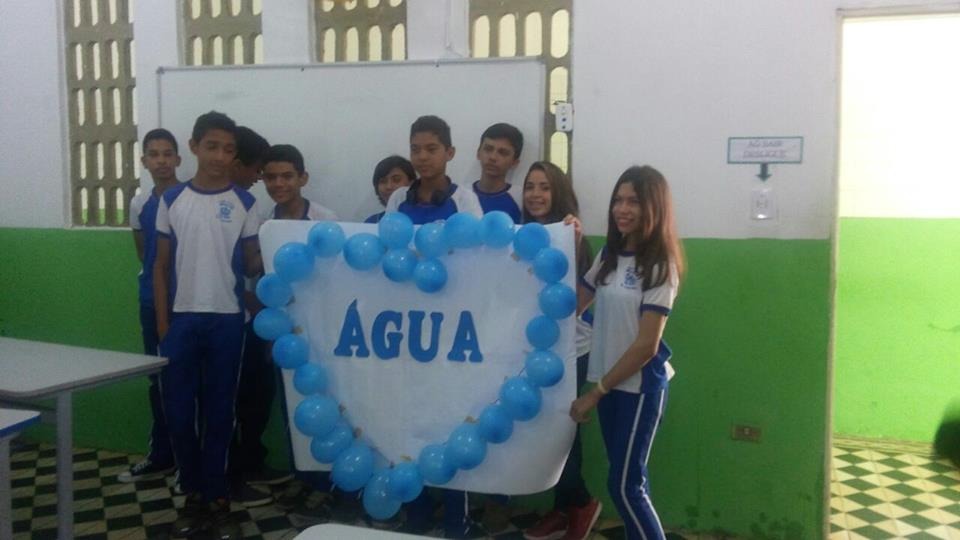 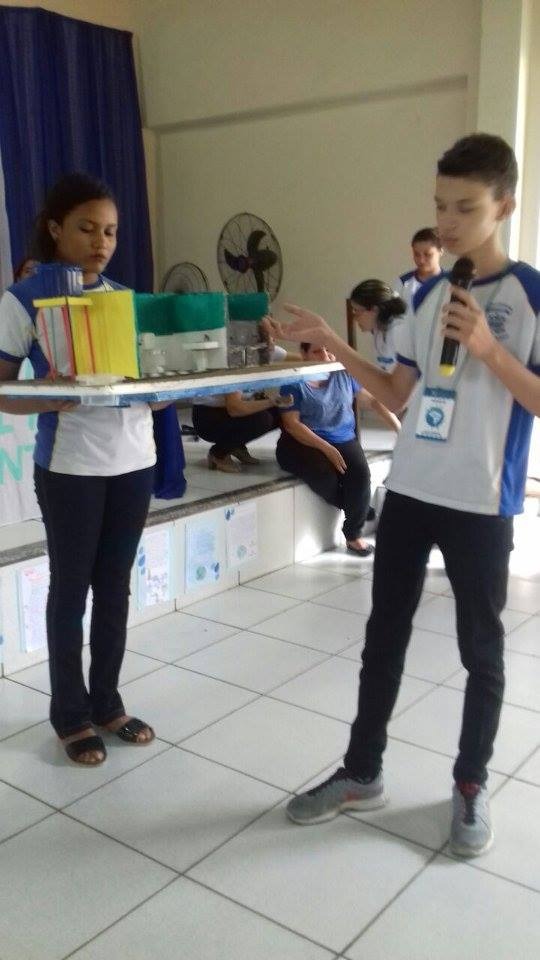 Escola Municipal Linoca Gayoso CASTELO BRANCO
Projeto água limpa na água fria: Contaminação de lençóis freáticos em zona rural
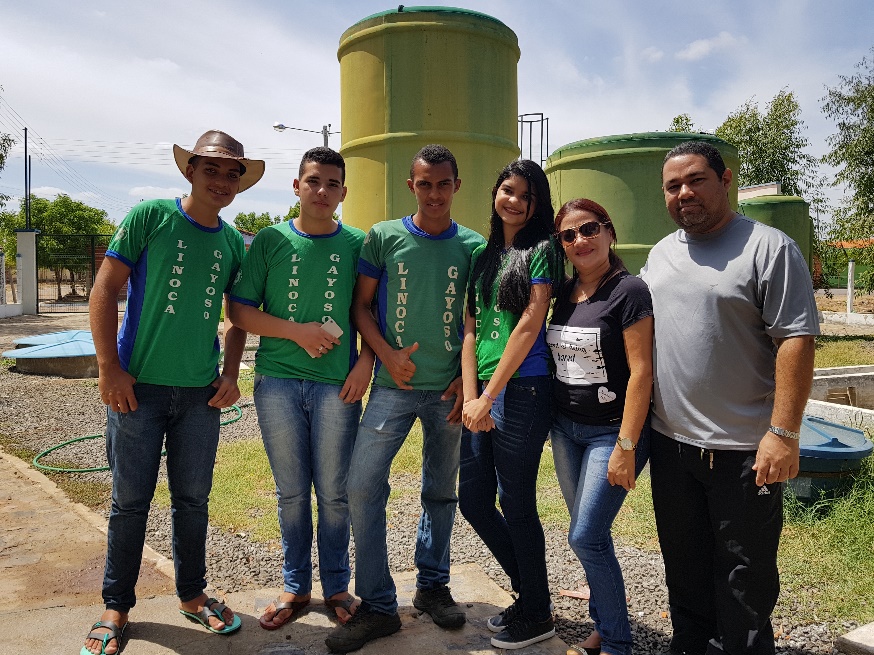 Escola municipal josé neves
PROJETO:  ÁGUA, FONTE NOSSA DE  CADA DIA.
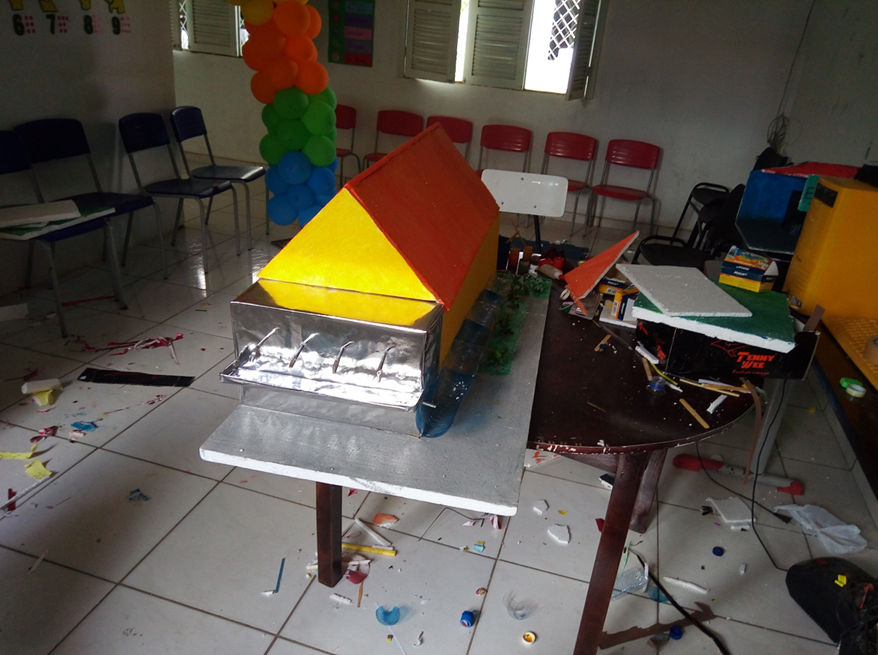 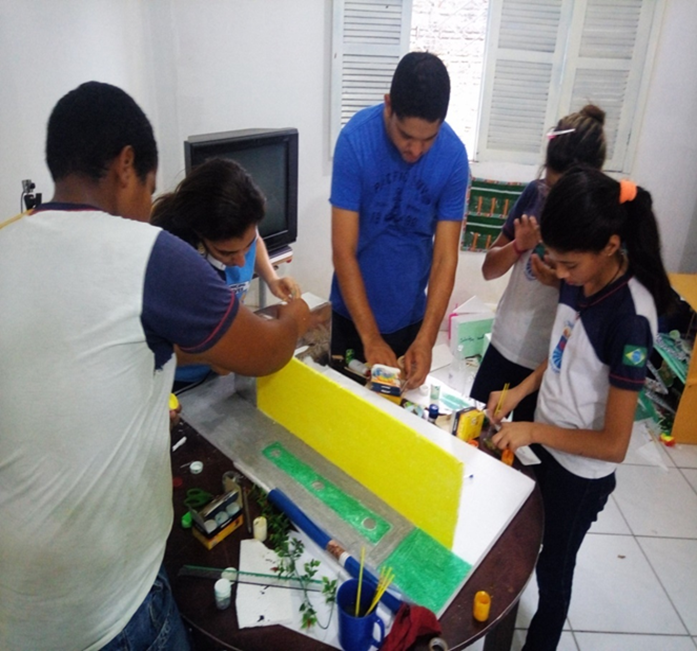 Escola municipal josé neves
PROJETO:  ÁGUA, FONTE NOSSA DE  CADA DIA.
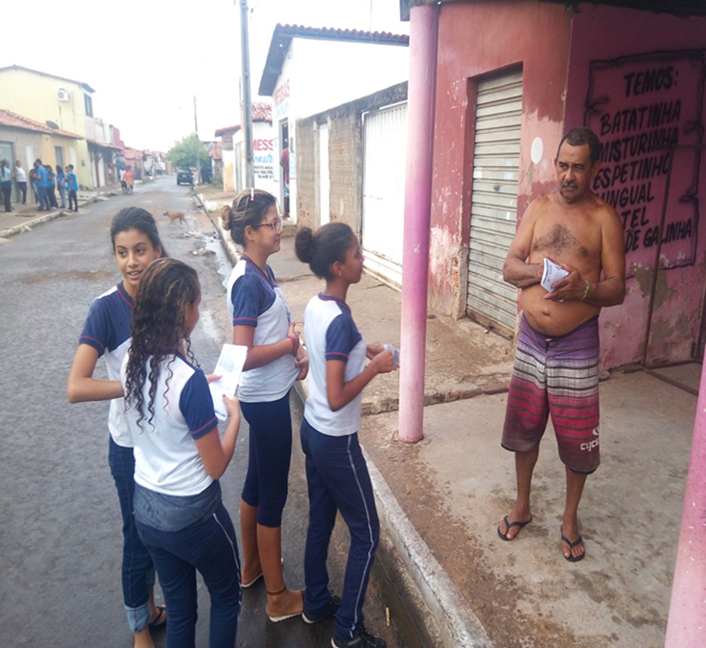 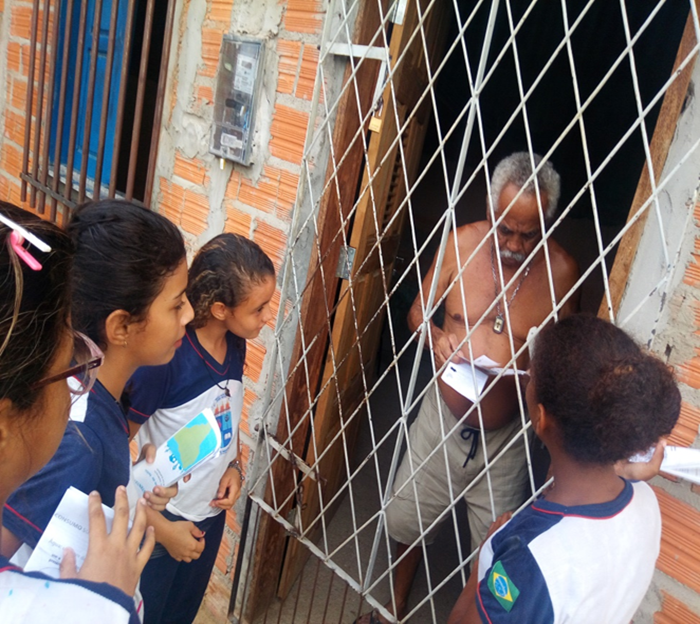 Escola Municipal Mano Castelo Branco
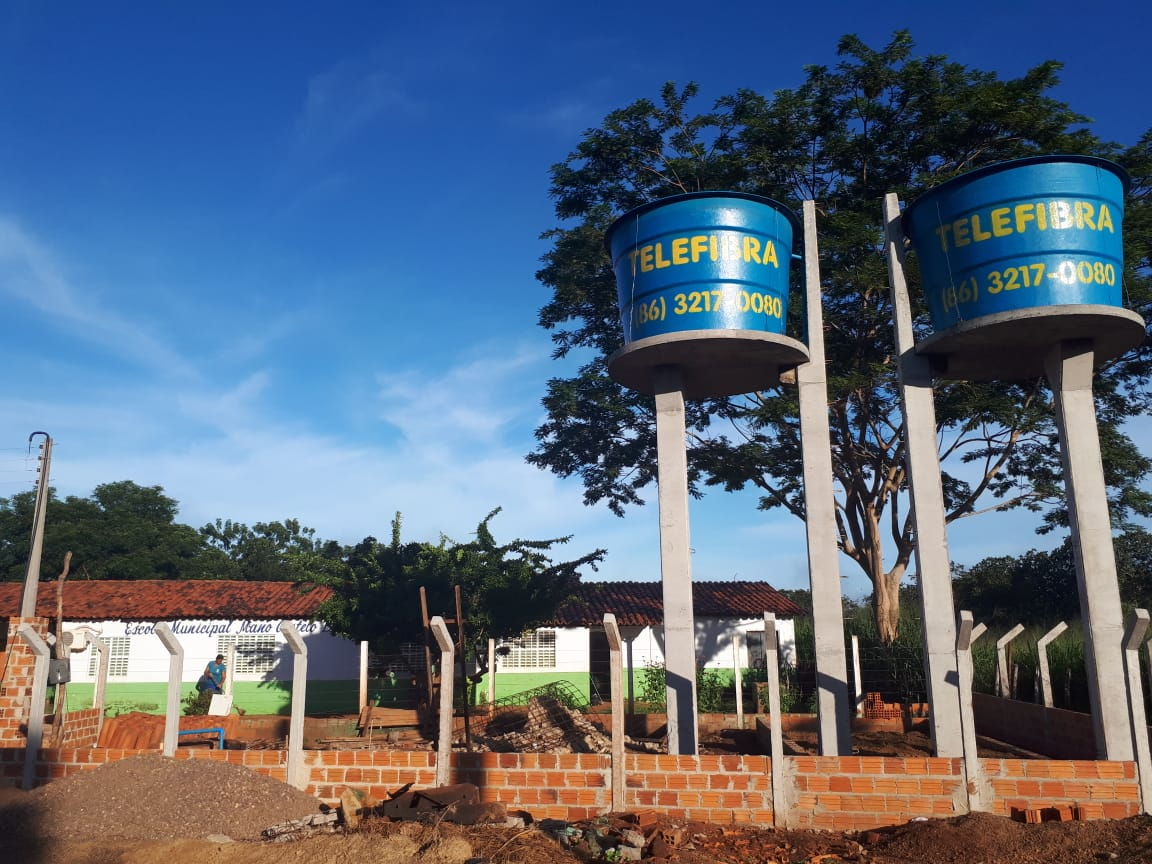 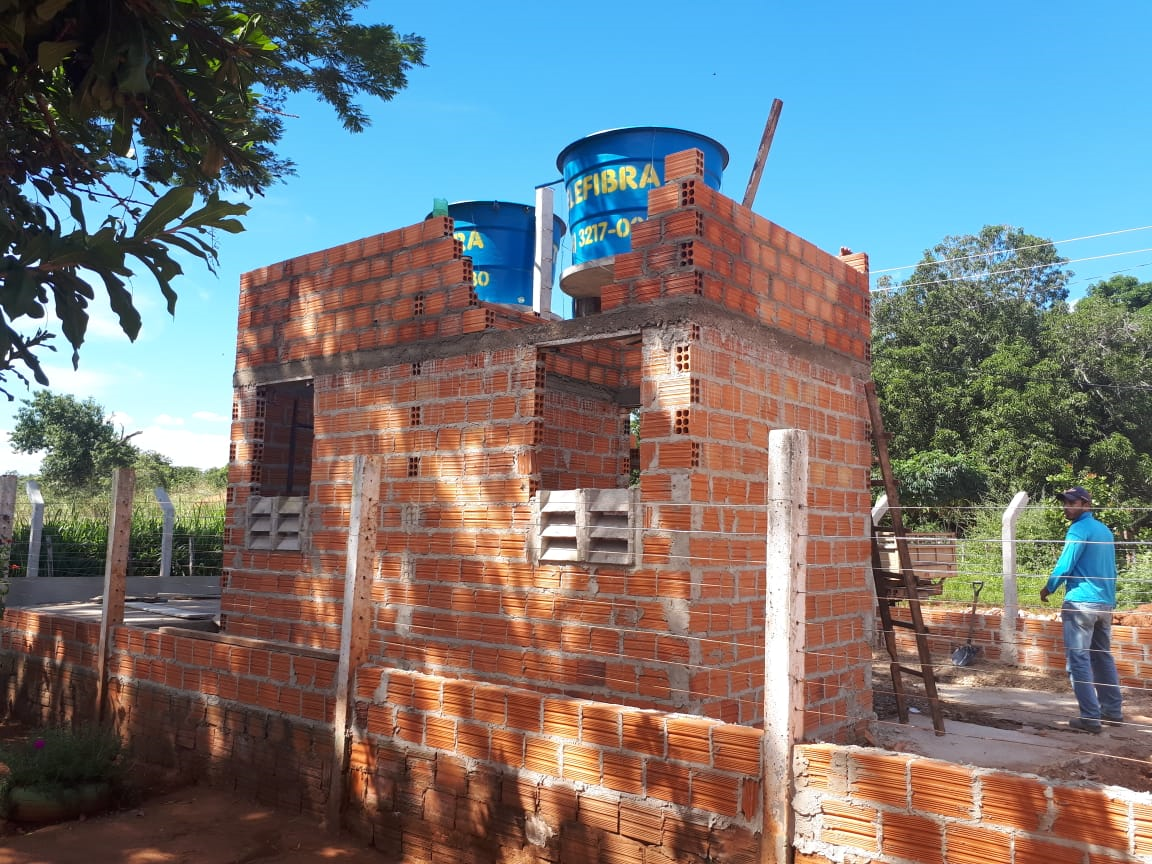 Educação, um sonho possível!

OBRIGADA!
j.lima20@Hotmail.com
conceicaodipre@yahoo.com.br
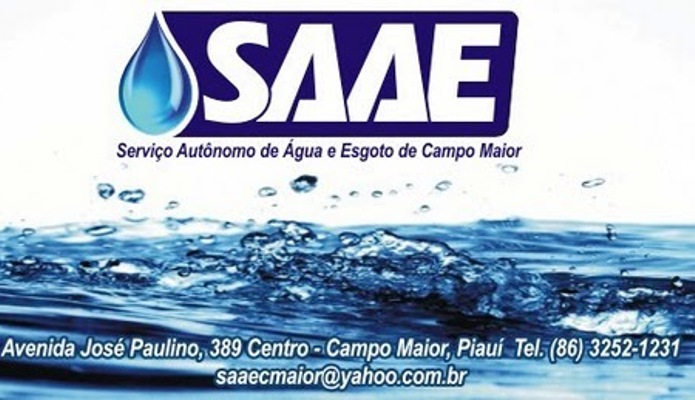 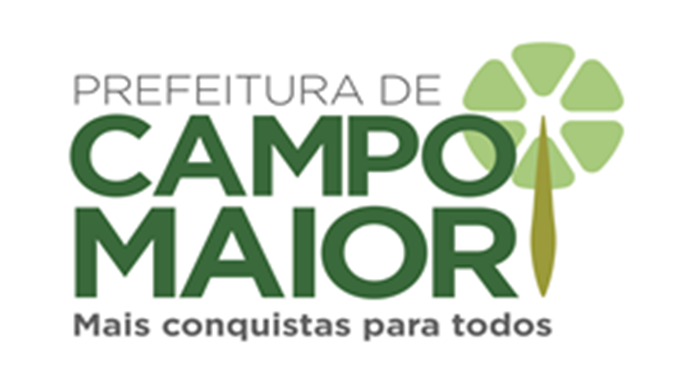 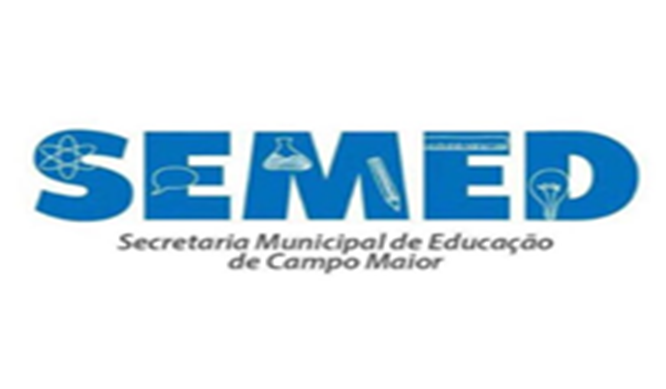